Regression Testing – Scenario Identification, Prioritization and Optimization
Presented by: Bindhya Sathyapal
                                Quality Assurance Lead - eCommerce
                   	 		  W.W.Grainger Inc.
Agenda
Regression testing and why it’s needed

Identifying the core regression scenarios

Prioritizing regression tests

Automating  regression tests

Ongoing maintenance and optimization of a regression test suite

Automation Test Life Cycle
OUR GUIDING PRINCIPLE FOR THIS Session
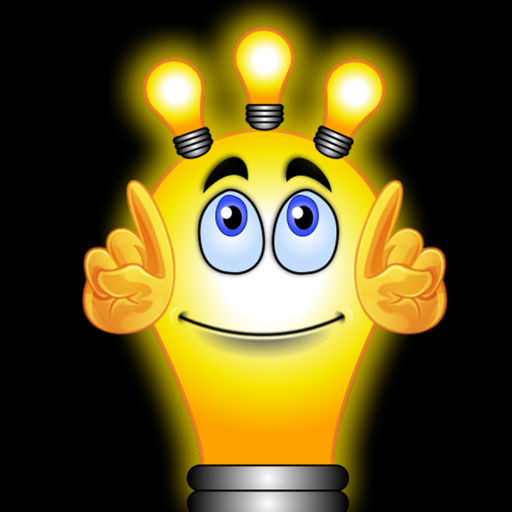 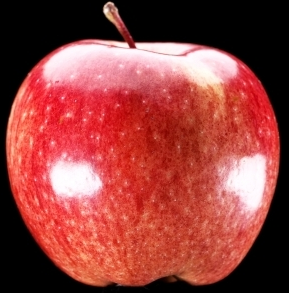 Grainger: Facts and Figures
Grainger, established in 1927, is a Fortune 500 MRO (maintenance, repair and operations) company
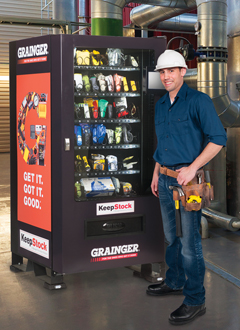 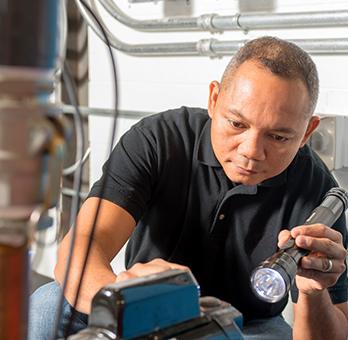 11th largest   e-retailer in the    United States    and Canada

71 percent of orders originate online in the U.S.
$11.2 billion in    sales in 2018
1.7 million products stocked
More than 5,000    key product suppliers
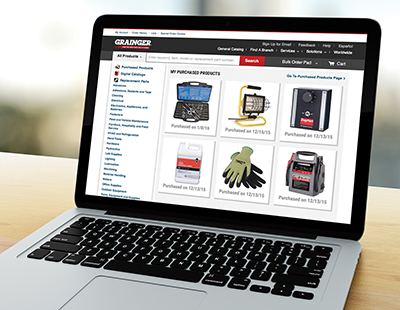 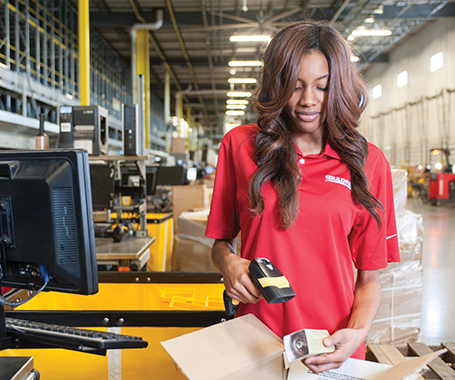 456 branches
30 distribution centers
~25,000 team members
More than 3.5 million active customers
4
Intro
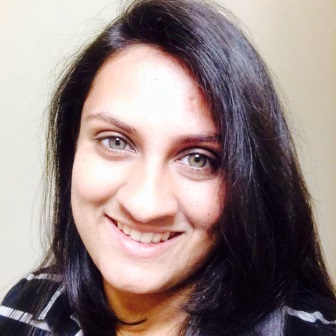 Bachelor’s in Electronic and Communication

Previous Gigs
Nordstrom 
Sears

11+ years in IT, 7+ years at Grainger 
QA lead for Grainger.com 
Experienced in Account and Order Management, ePro, KeepStock, Product Search, AGI,  Mexico ,Regression and Release Management
QA and Agile Processes and Best Practices Advocate
Privacy champion, active member of Women in IT Business Council and campus recruitments

Interests :
Travelling, Dancing, Painting

Fun Fact : 
Avid road tripper- covered 44 states by road so far, 6 more to go!
5
WHY Regression testing ?
Regression testing is the type of testing aimed at testing all major functionalities in the application to ensure any new changes have not negatively affected current application behavior and is business ready

Regression testing unmasks:
new issues introduced by updates or fixes 
issues that already existed but uncovered with the new changes
new code fragments corrupting any part of the already existing feature
Identification of regression scenarios
Identification of regression scenarios
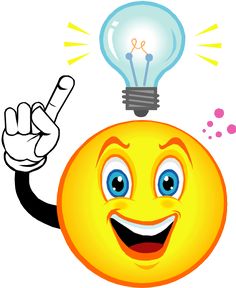 Let’s reflect and share…
Prioritization of regression test cases
Prioritization of regression test cases (Contd.)
Priority Levels:
HIGH
MEDIUM
LOW

  Execution in order of priority allows early detection and fix of critical issues

Regression Levels :
Core test cases-
executed every regression cycle, no matter what changes were applied to the system
Conditional test cases- 
not run every single regression cycle
only pulled in for run if a particular module or feature is impacted

This categorization helps minimize the cost of regression test execution
Prioritization of regression test cases
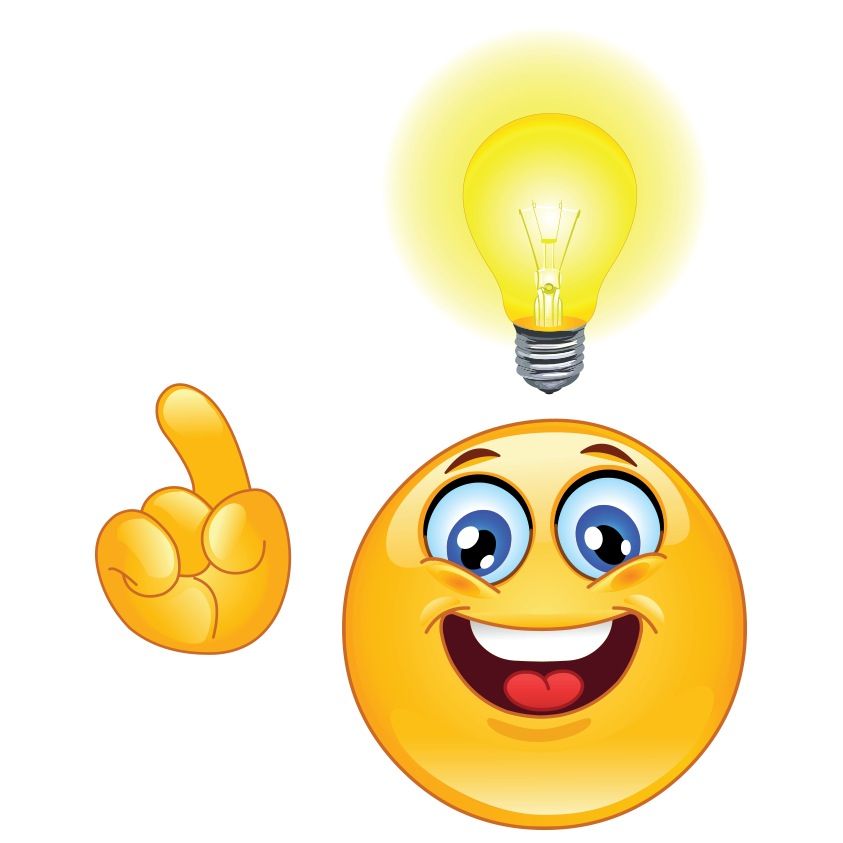 Let’s reflect and share…
Automation of regression tests
Scope of Automation
Pros and Cons
IN SCOPE:
Test cases that remain reusable for years to come
Stable functionalities 
Test cases that constantly pass 


OUT OF SCOPE:
End-to-End test cases that has time lags and lots of systems data passes through
Heavy dependency on newly created data on every run
Functionality that constantly undergoes change
PROS:
Speeds up test execution
Increases browser coverage 
Reduces cost for manual labor
Repeatable, reusable and reliable 


CONS:

False failures and complex analysis/debugging
Significant time for initial development and script maintenance
Requires a higher skill level of team members
Increase tool needs (test runners, frameworks, etc.)
Automation of regression tests
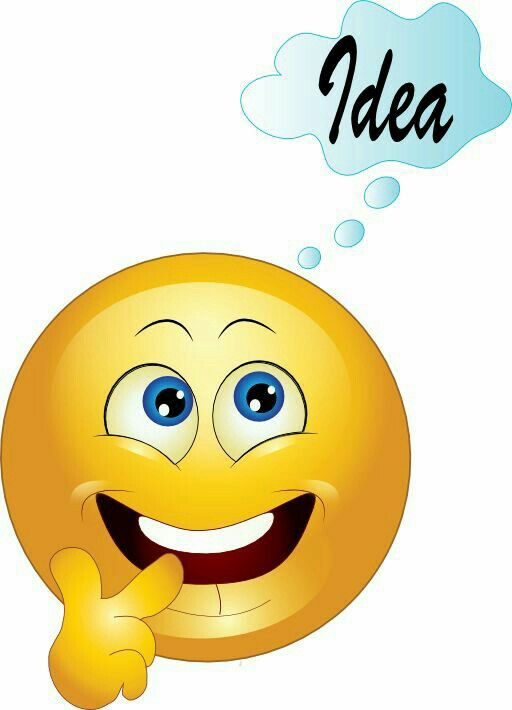 Let’s reflect and share…
Ongoing Maintenance and Regression suite Optimization
Using CRUDE method to minimize test suite while achieving maximum test coverage:

Consolidation of test cases
Reprioritization with business owners 
Updating of test cases based on new or modified requirements
Deletion of obsolete test cases 
Elimination of redundant test cases
MAINTENANCE of regression tests
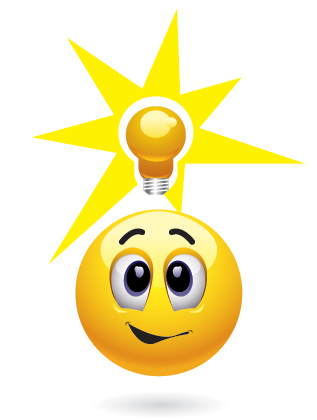 Let’s reflect and share…
Regression AUTOMATION CYCLE
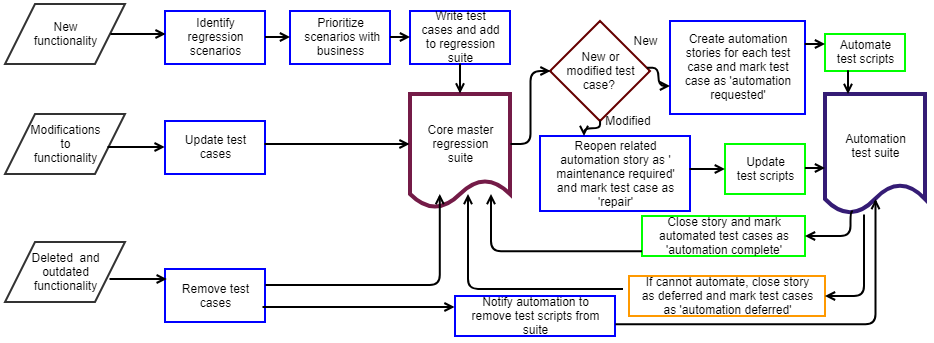 Automation TEST LIFE CYCLE
Automation process should be well defined and structured. It should be cost-effective and result-oriented.
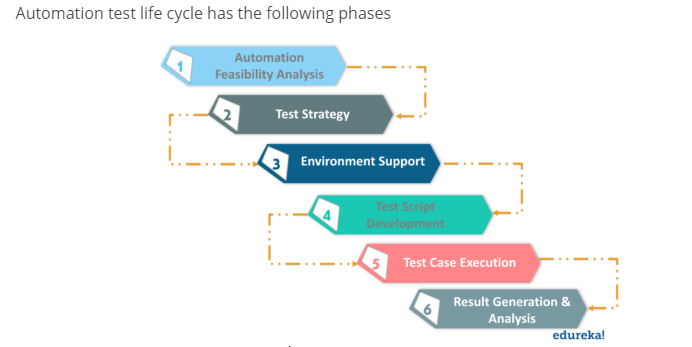 Automation FEASIBILITY ANALYSIS
Feasibility analysis includes selection of the candidate tests to automate
 Needs to be looked at a few different levels and here are some questions to ask:

Application Level:
Can the application being tested be automated?
How often does application undergo change? 
Will automation maintenance outweigh the benefits gained from automating it?
Is the existing tools/framework compatible with the application’s technologies? 

Scenario Level:
Is the use case easy to automate?
Is the execution time for automation less than manual? (e.g.: any wait time)
What are the chances of finding critical bugs if automated vs running manually? 
Are there external dependencies that may lead to occasional failures?
TEST STRATEGY
Benefits of having a Test Automation Strategy:

Provides widespread testing
Reuse of critical components
Reduces maintenance costs
Setting standards for an organization-wide test strategy

Key Components of Test Strategy:

Should be tailored to the needs of the project/team/application being tested
Selection of appropriate framework/tools should be part of the strategy
Determining which level the tests should exist at (e.g.: Test Pyramid)
Identifying browsers across which tests should run
A DEEP DIVE INTO Mike Cohn’s Test PYRAMID
The test pyramid comprises of Unit, API and UI tests from bottom up. 

Unit tests 
first level of tests 
quick to write and fast to run
highest ROI(Return of Investment) 
API or service layer tests
external APIs or internal APIs that bridge backend and front end code
faster  and cheaper than UI tests
UI(User Interface) tests
expensive, slow and  require high maintenance 
very flaky returning false positives/negatives
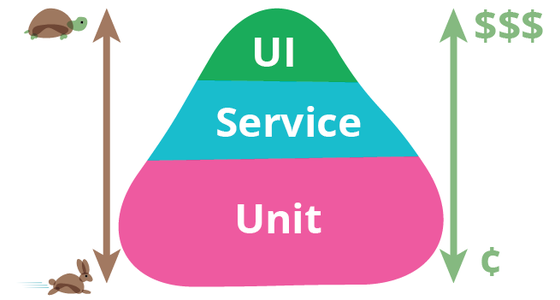 Environment Setup AND TEST DATA HANDLING
Environment Setup:
Setting up the testing environment and required hardware and software
Determining what environments the tests should run (local vs dev vs QA vs PROD)
Frequency of test runs  (on every build/deploy, hourly, nightly, timed, etc.)

Data Handling:
Where to store the test data?
Should the data be masked?
What happens to the data after testing?
Hardcoding vs dynamically creating vs querying real time
TEST SCRIPT DEVELOPMENT AND EXECUTION
Test Script Development 
Creation/updating/deletion of scripts based on user stories
Reuse of scripts wherever possible and following coding standards
Scripts should be tested for robustness before adding to suite for execution

Test Case Execution 
Execution in the previously defined environments
Guidelines for daily activities related to automation should be clearly communicated
Responsibilities of various team members should be defined
Execution status should result in a Pass or Fail
Monitoring AND ANALYSIS
Test Run Monitoring and Analysis:

Thorough analysis of failures 

Have a plan for how to analyze the failed test cases and resolve them

Based on errors, different kind of issues are created:
Bugs in application under test ends up as defects for development team
Bugs in automation scripts ends up as tasks for the testing team to address

Set SLAs for resolution of bugs and script failures



Document all automation procedures for future reference. Then you continuously improve your test automation strategy by learning from any mistakes!!
STATUS REPORTING
Final Step is to report the automation status including failure analysis and trends to various stakeholders. 

Reporting can be based on both quantitative and qualitative measures, some examples below:

No. of tests automated/ percentage automated
No. of new failures/bugs every cycle
Trend of bugs found in test vs PROD. ( faster feedback)
Trend of scripts failing due to bugs vs flaky tests/data issues
Time to automate
Time to market

*Qualitative measurements can help with continuous improvements of the automation process
AUTOMATION LIFE CYCLE
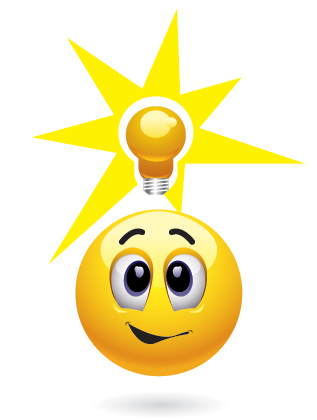 Let’s reflect and share…
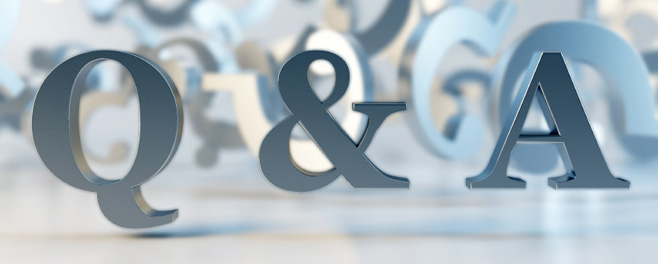 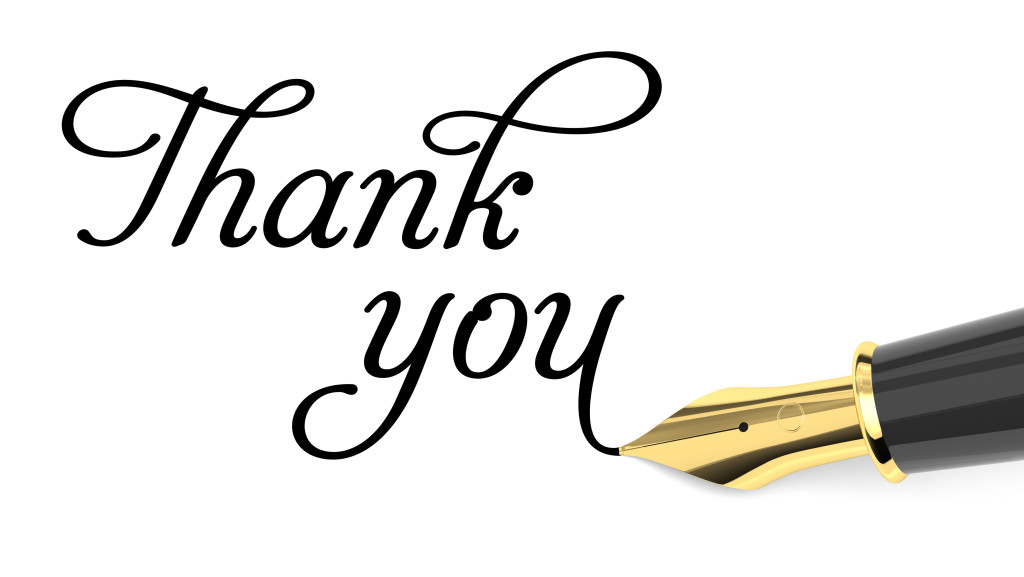